Загальна характеристика Польщі
Лектор: Москвич А.С.Презентація підготована by Макаров Б.Є.
Гімн
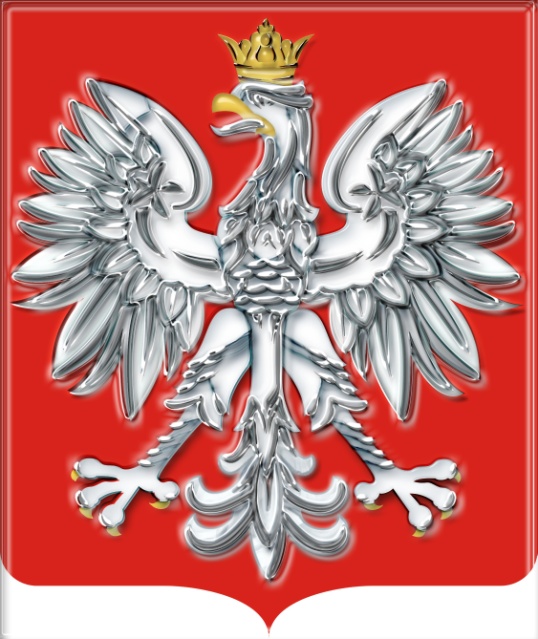 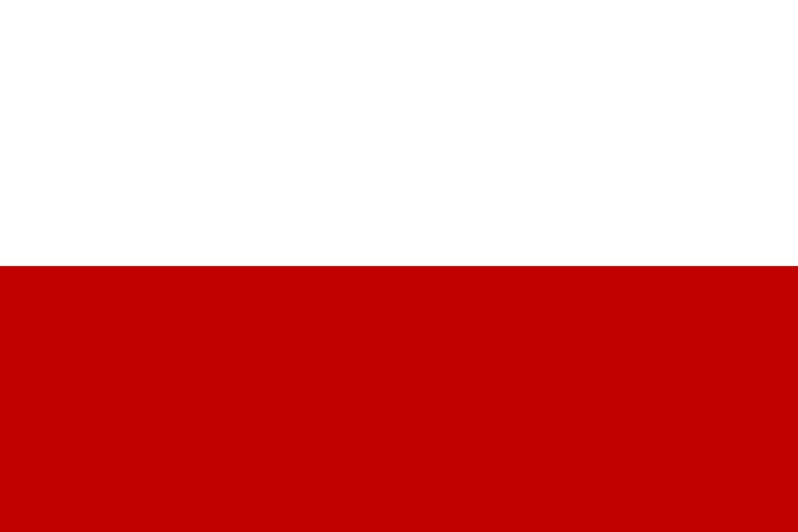 Гімн Польщі
“Mazurek Dąbrowskiego”

Jeszcze Polska nie zginęła
Kiedy my żyjemy.
Co nam obca przemoc wzięła,
Szablą odbierzemy.
Refren:
Marsz, marsz, Dąbrowski,
Z ziemi włoskiej do Polski
Za twoim przewodem,
Złączym się z narodem.

Юзеф Вибіцький
49°00' крайня південна точка — пік ополонек54°50' крайня північна точка — Ястребова гора в ґміні Владиславово14°07' крайня західна точка — вигин ріки одер поблизу Осінова Долішнього24°09' крайня східна точка — коліно західного бугу поблизу Зосіна
Площа - 312 679  км² 
Населення - 38 483 957 осіб
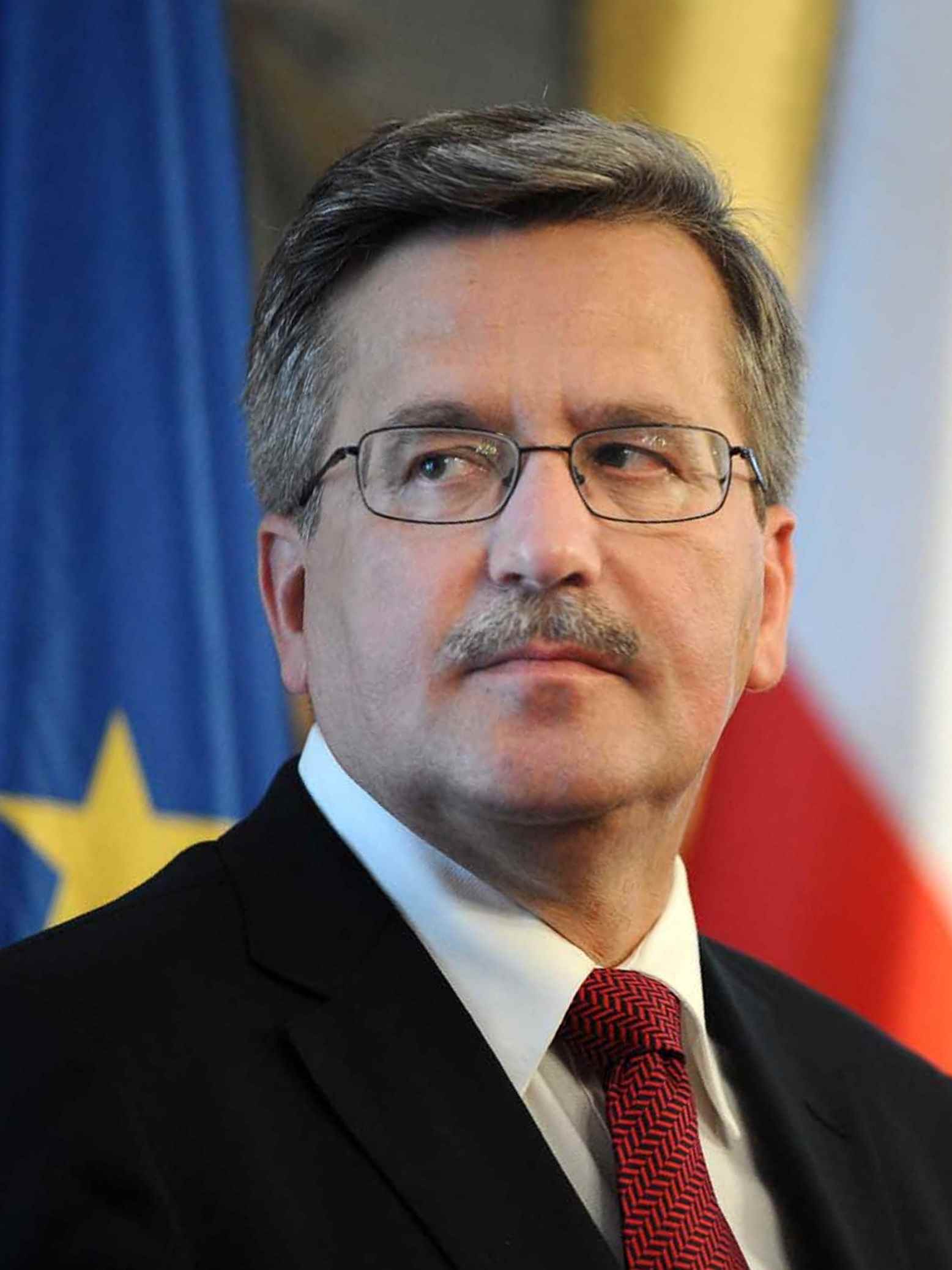 Президент Польщі
Броніслав Коморовський
Грошова одиниця - злота
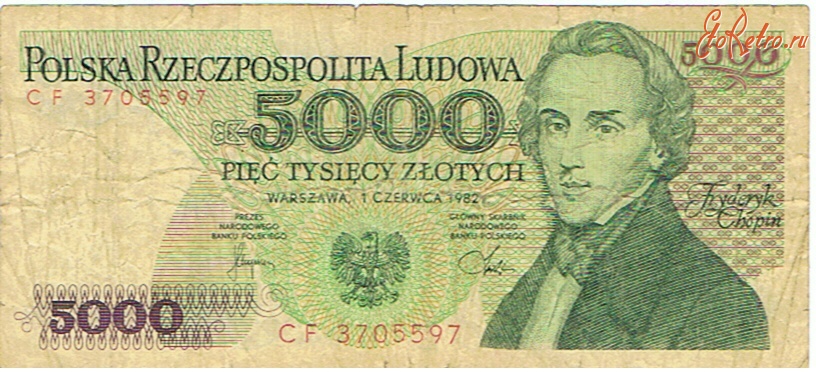 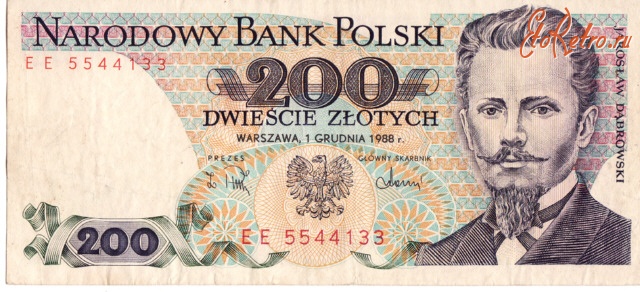 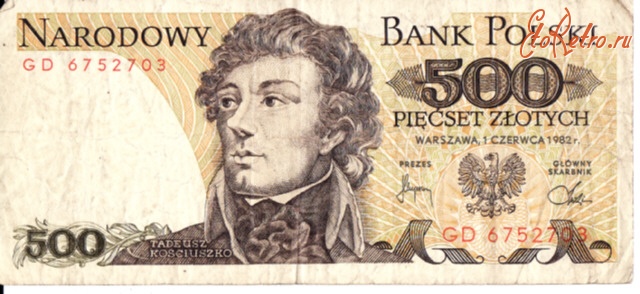 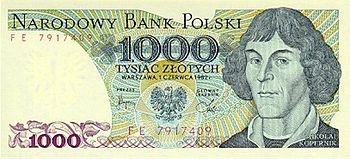 ВВП Польщі
Польща є дійсним членом
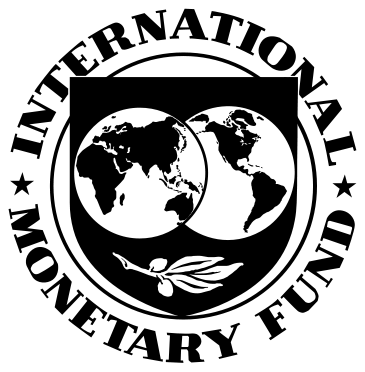 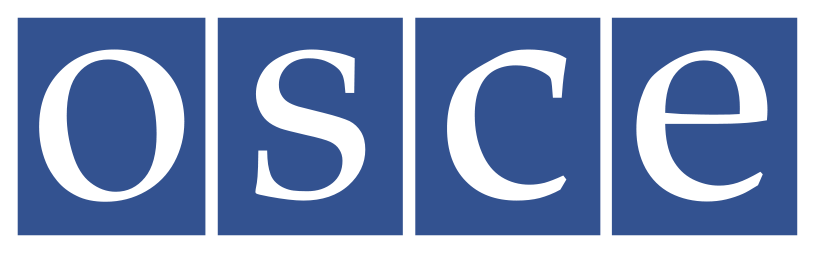 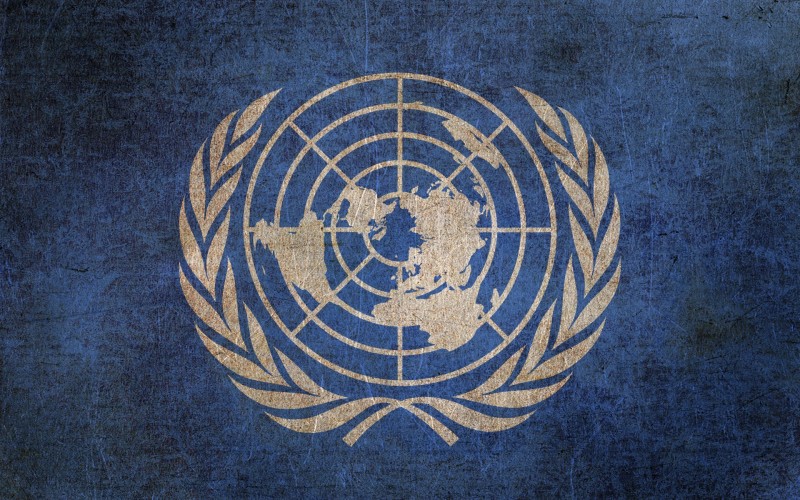 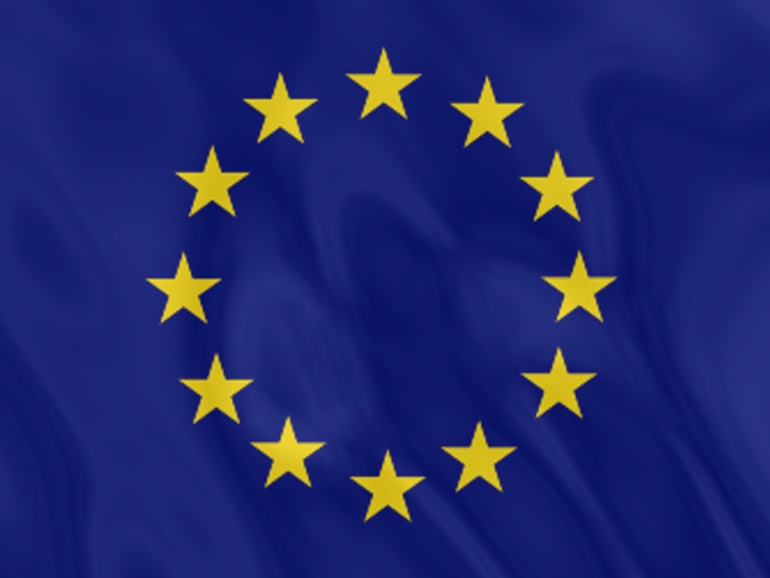 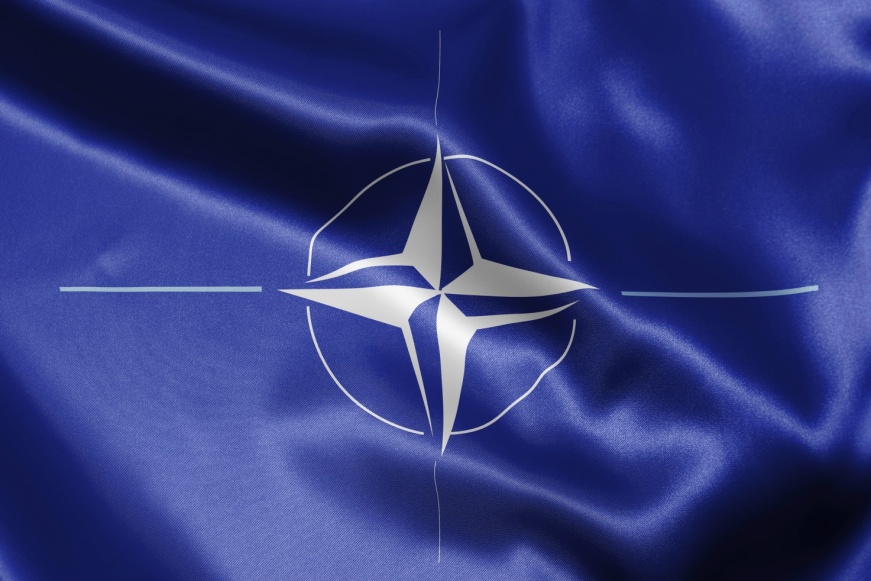 Історія. Формування території
Природні  умови
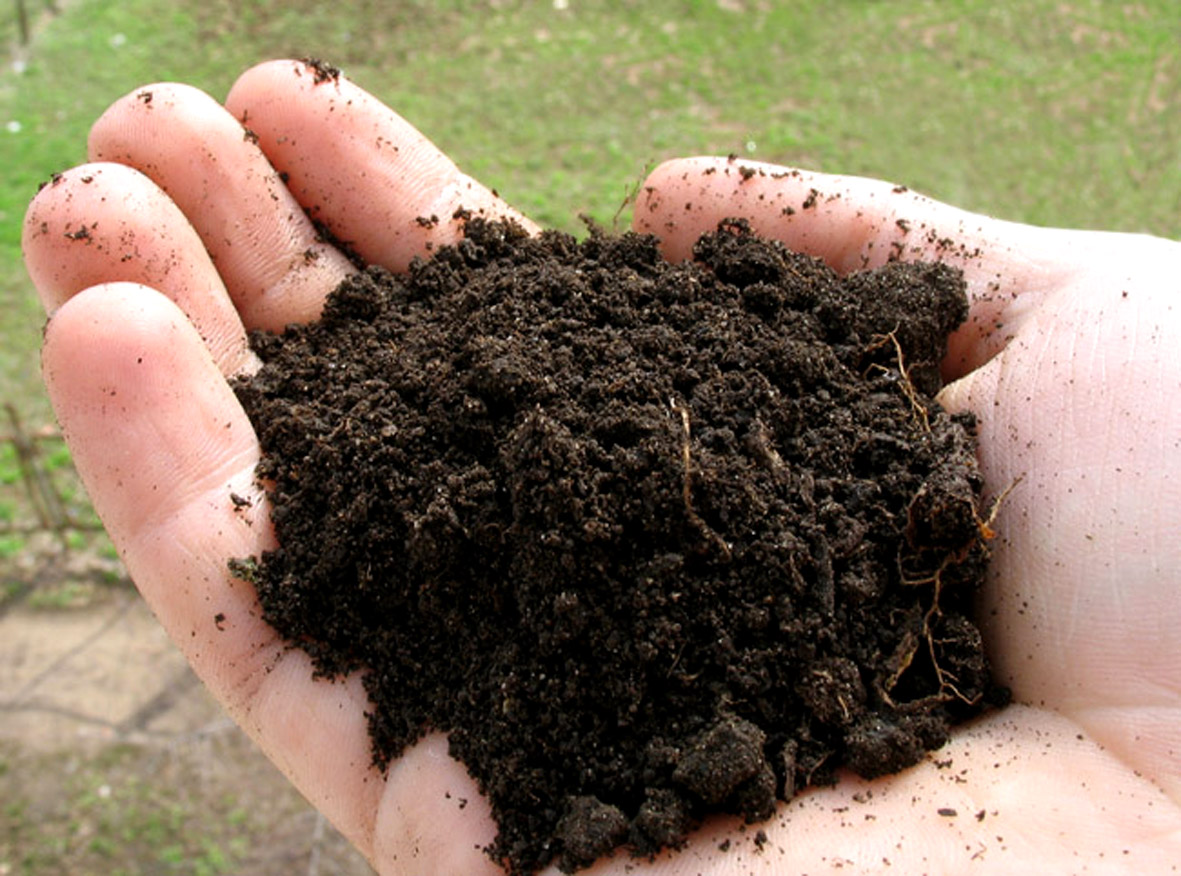 Найпоширеніші дерново-підзолисті та дерново-карбонатні ґрунти.

Клімат: помірно континентальний.

Розвинена система річок.
Корисні копалини
Населення
Поляки 96,74 % (36,9 млн.)
Сілезці 0,45% (173 153 осіб)
Німці 0,4% (152 897 осіб)
Білоруси 0,13% (48 737 осіб)
Українці 0,08% (30 957 осіб)
Цигани 0,03% (12 855 осіб)
Інші 2,17%
Автомобілебудування
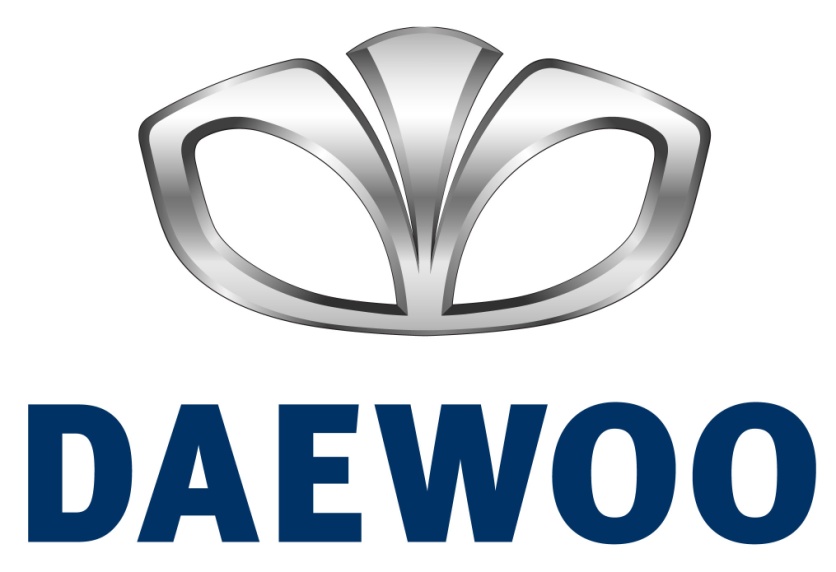 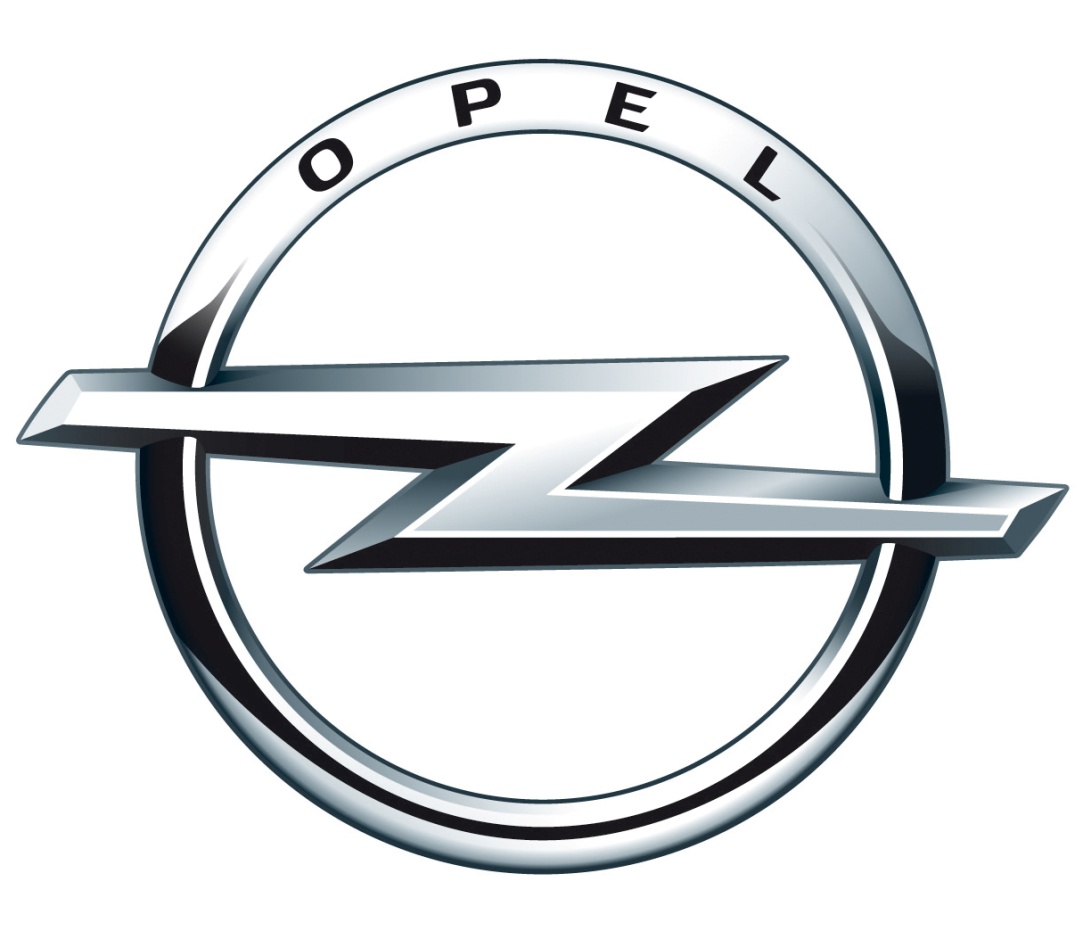 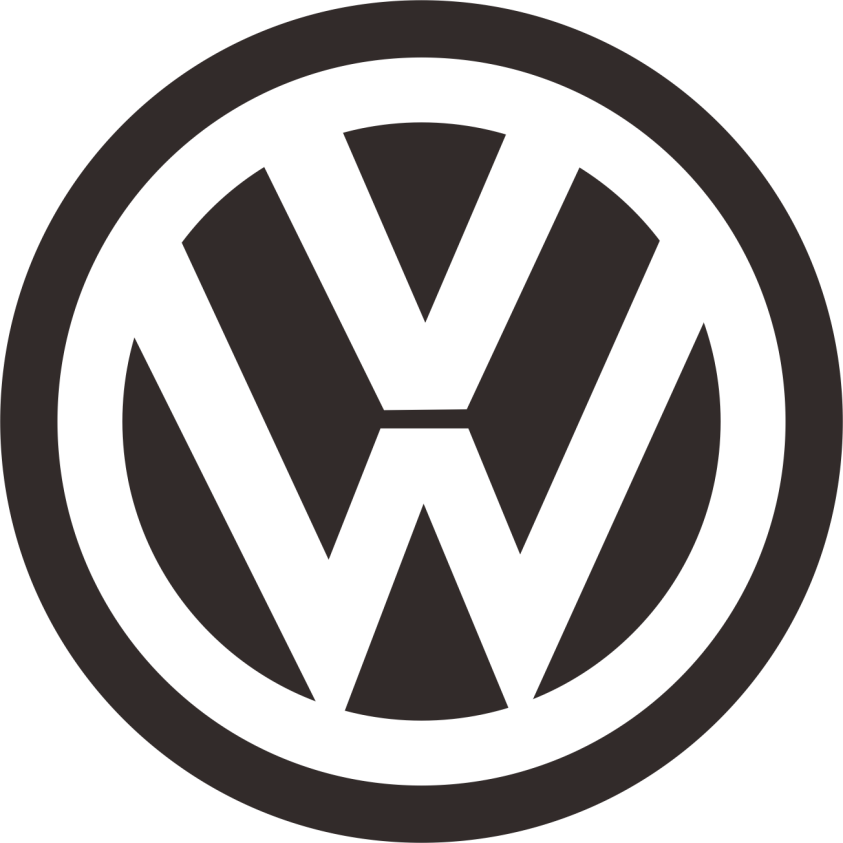 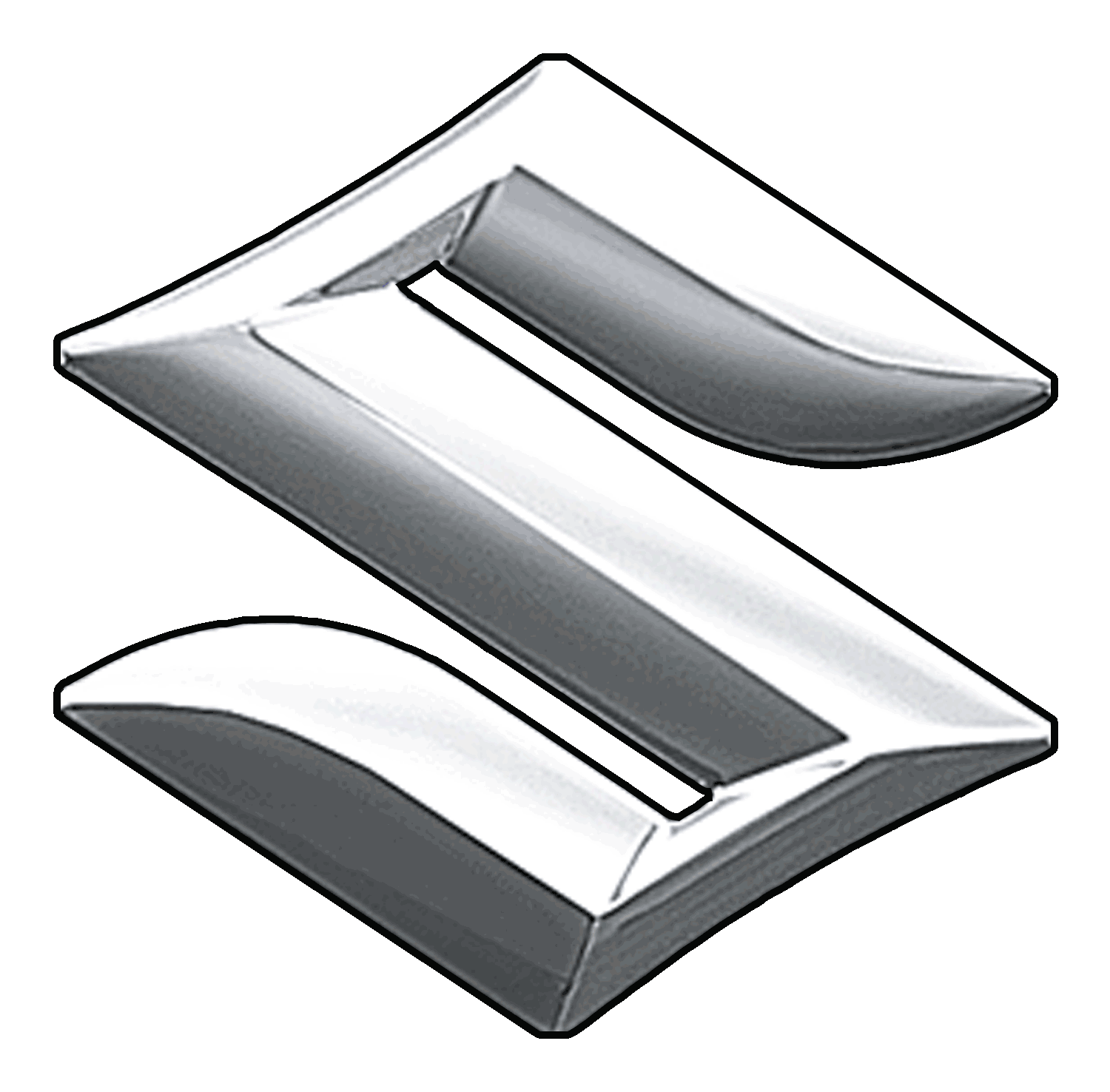 Дякуємо за увагу!
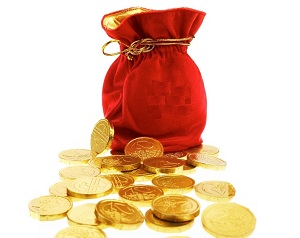